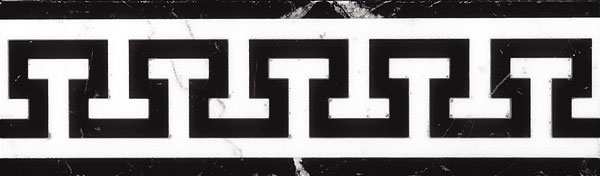 Elettra trachinieaiacefilottete
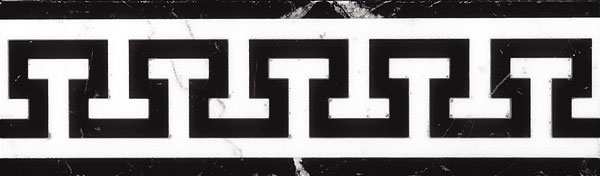 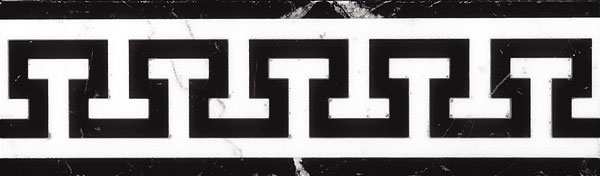 Sofocle ( Σοϕοκλῆς )
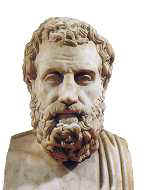 Poeta tragico greco (Colono, 496 a.C.  - Atene, 406 d.C).
      La vita di Sofocle accompagna la grandezza e il declino dell'Atene del V° secolo: conobbe egli  la potenza ateniese al suo massimo splendore e la democrazia istituita da Pericle. Suo padre, Sophillos, era un ricco armaiolo, proprietario di terre. Esitando tra la musica e la ginnastica, il figlio si distinse a 15 anni, dopo la battaglia di Salamina conducendo il coro dei giovinetti che celebravano la vittoria di Atene. Felice nella  vita privata, dalla moglie Nicostrate ebbe un figlio, Iofonte, poeta tragico anch'egli, e dalla  concubina un altro figlio: Aristone, il cui  figlio, "Sofocle il giovane", scrisse tragedie.Sofocle svolse un ruolo importante nella vita pubblica della città: uno degli ellenòtami (Ἑλληνοταμίαι , percettori  dei tributi versati ad Atene dai suoi alleati) nel  443, collaborò ad una revisione del tributo pagato dagli alleati della città. Stratega nel  442, partecipò, con Pericle, alla spedizione di Samo. Fu più tardi Stratega a fianco  di Nicia e, nel  491, uno dei dieci probuli membro ossia di una sorta di comitato ristretto di salute pubblica  di Atene. Svolse anche funzioni religiose come sacerdote di Asclepio.
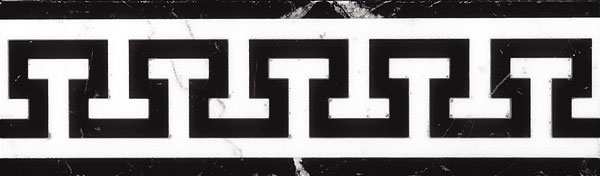 Innovazioni stilistiche
Il dramma non è più parte di una tetralogia legata, ma ha una sua autonomia tematica e strutturale.
La costruzione del dramma pone sempre di più al centro la personalità del personaggio-eroe.
Alcune tragedie sono bipartite e la divisione è segnata dalla precoce morte del protagonista.
Si potenzia il monologo, spesso pronunciato dall’eroe.
Si sviluppano gli scambi di battute tra il corifeo e il protagonista.
Il numero dei coreuti è aumentato da 12 a 15
La funzione del coro è definita di volta in volta nelle diverse tragedie.
Introduzione del terzo attore (tritagonista)
Introduzione di scenari e di sfondi di palcoscenico dipinti.
Struttura dittica.
Presenza centrale di un personaggio non legato al γένος.
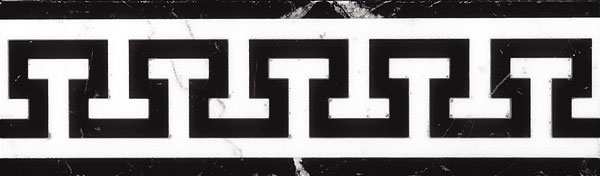 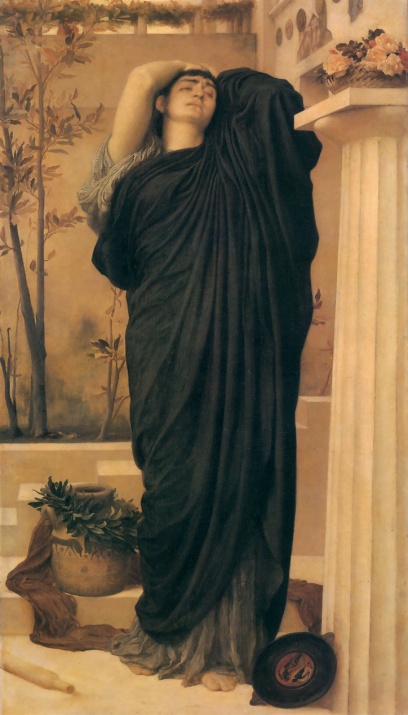 Elettra (᾿Ηλέκτρα )
INTRODUZIONE:
    L'Elettra è una delle sette tragedie a noi pervenuteci di Sofocle. La sua datazione è incerta, ma si colloca sicuramente dopo il 420 a.C. La storia ruota intorno alla vicenda che riguarda il γένος. degli Atridi: il matricidio di vendetta  compiuto da Oreste con l'aiuto di Elettra nei confronti di Clitennestra. Questa vicenda è stata ripresa sia da Eschilo nelle Coefore, sia da Euripide nell'Elettra.
Pensa che sia sua sorella Elettra e quasi vorrebbe fermarsi, ma il Precettore lo dissuade, invitandolo a non agire prima di aver versato libagioni sulla tomba del padre.
PARODO :
       Le donne del coro compatiscono la sofferenza di Elettra, la quale è disperata perchè è l'unica donna triste per la morte di suo padre Agamennone.  Il Coro invita Elettra a confidare in Zeus e a moderare il suo odio: Oreste tornerà per vendicare la morte del padre. Elettra lamenta la sua solitudine e la misera condizione in cui è costretta a vivere nel palazzo di suo padre: schiava dei suoi nemici, senza marito né figli, luttuosa e vestita di stracci. Viene rievocato con orrendi particolari l’assassinio di Agamennone. Elettra rivive quei momenti angosciosi e invoca il dio dell’Olimpo perché punisca i criminali con le stesse pene. Ella chiede al Coro di lasciarla piangere in pace e quest'ultimo la avverte di non generare mali da altri mali.
PROLOGO:
       Entrano il Precettore, Oreste e Pilade, che hanno raggiunto Micene dalla Focide; essi si trovano  di fronte al palazzo di Agamennone. Il Pedagogo descrive a Oreste i luoghi circostanti. Sta per spuntare l’alba e il Precettore invita i due (Oreste e Pilade, personaggio muto)a stabilire il piano  d'azione. Oreste lo loda per la sua fedeltà e gli rivela il suo piano: il Precettore dovrà entrare nel palazzo fingendosi un focese (nessuno potrà riconoscerlo perché ormai vecchio) e darà la falsa notizia della morte di Oreste, avvenuta per la sua caduta dal carro durante i giochi Pitici. La notizia sarà avvalorata dall’urna, per ora nascosta tra i cespugli, contenente le ceneri di Oreste. Il giovane nel frattempo si recherà ad onorare la tomba del padre. Oreste quindi rivolge una preghiera propiziatoria agli dèi della sua terra e sente un acuto lamento provenire dal palazzo.
PRIMO EPISODIO :
        Elettra vuole giustificare il suo immenso dolore, mettendo in evidenza la sua solitudine e le sue misere condizioni di vita: schiava dell'assassino di suo padre e di sua madre, diventatale nemica e da cui è oltraggiata in tutti i modi. Inizia il dialogo fra le due sorelle, Crisotemi e Elettra, e si delineano i loro diversi temperamenti: Crisotemi esorta la sorella a sottostare a chi ora comanda nel palazzo, Elettra l’accusa di viltà. Crisotemi non si mostra offesa, anzi comprende la sorella e le mostra il suo affetto rivelandole le intenzioni di Egisto e Clitemestra: vogliono rinchiuderla viva in una grotta. Crisotemi decide di eseguire l’ordine di sua madre: portare libagioni sulla tomba di Agamennone. Clitemestra, infatti, ha visto in sogno il marito prendere lo scettro regale dalle mani di Egisto e germogliare da esso una pianta rigogliosa. Elettra la dissuade dal compiere questo ufficio che offenderebbe la memoria del morto perché impartito dalla sua assassina, e invita Crisotemi ad offrire piuttosto una sua cintura e le ciocche di capelli di entrambe, per invocare la vendetta del morto e il ritorno di Oreste.
PRIMO STASIMO :
       Il Coro canta l'arrivo di Δίκη predicendo così la vendetta.
SECONDO EPISODIO :
       Clitennestra affronta l’argomento dell’uccisione di Agamennone e adduce come scusa per il suo gesto criminale il fatto che lei vuole vendicare Ifigenia, sacrificata proprio da suo padre. Elettra confuta le sue argomentazioni e rinfaccia alla madre la sua vergognosa convivenza con Egisto, lo stato penoso in cui la costringono a vivere e la colpa dell’esilio di Oreste. La madre replica con minacce e poi ordina ad un’ancella di portare offerte ad Apollo, al quale lei rivolge una preghiera. Entra il Precettore, si presenta come inviato da Fanoteo di Focide e narra ad Elettra la morte di Oreste con un preciso resoconto delle circostanze in cui è avvenuta. Conclude il suo racconto della gara dei cocchi a Delfi, dicendo che tra poco arriveranno le sue ceneri. Clitennestra prima, appare scossa dalla morte del figlio, poi mostra una sfacciata gioia sentendosi così liberata dall’angoscia da rispondere in modo sarcastico al dolore di Elettra. Quindi rientra nel palazzo col Precettore.  Elettra dà sfogo al suo dolore ormai senza speranza, offesa anche dalla perfida gioia della madre; poi invoca Oreste, vede profilarsi per lei una vita da schiava e grida tutta la sua disperazione augurandosi la morte.
TERZO STASIMO :
         Il Coro, scosso dalle parole di Crisotemi, manifesta la sua disapprovazione: si chiede perché gli uomini non imitino gli uccelli del cielo i quali mostrano affetto per chi li ha fatti nascere e li ha nutriti. Gli uomini pagheranno la loro ingratitudine. Elettra ora è sola e continua il suo infinito lamento, pronta a morire pur di compiere vendetta: non c’è donna più generosa di lei.  Il Coro conclude con un augurio a Elettra: possa ella trionfare sui suoi nemici, per la pietà che ha sempre mostrato per i suoi cari.
QUARTO EPISODIO :
       Giungono Oreste e Pilade, in veste di messi Focesi, con l’urna funeraria. Segue un dialogo tra Oreste e la sorella che giungono a poco a poco al loro riconoscimento.                              Elettra, vinta dalla commozione per aver ritrovato il fratello creduto morto grazie alla prova del sigillo di Agamennone. Oreste la invita ad essere moderata e a fingere per non tradirsi con Clitennestra. Oreste chiede informazione sulla situazione all’interno del palazzo, rivela a Elettra il suo piano e le dà istruzioni, che la sorella si dichiara pronta ad eseguire con assoluta dedizione. Dall’interno del palazzo si odono dei passi, Elettra riacquista tutto il dominio di sé e assume un’aria indifferente. Esce dal Palazzo il Precettore che incita all’azione, approfittando del momento propizio. Elettra, quando apprende la vera identità del vecchio, le manifesta tutto il suo affetto e la sua riconoscenza. Il Precettore raffredda però i suoi entusiasmi ricordando che occorre agire al più presto. Oreste si avvia verso il palazzo, ma prima di entrare vuole levare una preghiera ad Apollo per avere la sua protezione. Elettra formula l’invocazione al dio e poi accompagna il fratello all’interno.
SECONDO STASIMO :
      Elettra sfoga con il coro tutto il suo dolore e rammarico per non aver dato né sepoltura né compianto al defunto Oreste.
TERZO EPISODIO :
      Arriva Crisotemi piena di gioia, perché è certa che Oreste è vivo; racconta infatti di avere visto sulla tomba del padre una ciocca di capelli che non può essere d’altri se non del loro fratello. Elettra le risponde tristemente che sta delirando e la informa del racconto del messaggero e della disgrazia capitata ad Oreste. Poi le rivela il suo piano: uccidere Egisto per compiere vendetta e rifarsi una vita. Crisotemi, in tutta la sua prudenza, cerca di dissuaderla e le nega la sua complicità. Elettra reagisce piena di sdegno. Si apre un animato contrasto tra le due sorelle: Elettra parla di giustizia, di pietà, di gloria; Crisotemi si oppone in nome della prudenza e della rassegnazione, poi esce. Elettra rimane ancora una volta sola.
QUARTO STASIMO :
     Ares avanza portando strage, le Erinni si avventano come cagne persecutrici, si avvera il profetico sogno. Il vendicatore dei morti (Ade) avanza con le armi in pugno; lo guida Hermes diritto allo scopo. 
ESODO :
      Elettra esce in fretta, annuncia al Coro che la vendetta sta per essere compiuta e poi si mette di fronte alla porta per impedire che Egisto giunga di sorpresa. Si odono dall’interno le grida di Clitemestra che implora dal figlio pietà e invoca aiuto. Clitemestra è morta. Si vede in lontananza Egisto di ritorno dai campi e i due rientrano nel palazzo. Arriva Egisto e con sarcasmo interroga Elettra circa gli stranieri della Focide di cui ha sentito parlare: tra i due c’è un dialogo serrato, giocato sull’equivoco per i doppi sensi delle parole di Elettra. Egisto alla fine ordina di aprire la porta del palazzo, perché tutti possano vedere Oreste morto e comprendere chi ora è l’indiscusso signore della città. Dalla porta aperta si vede un corpo velato con Oreste e Pilade al fianco.
Egisto scopre il cadavere, vede il corpo di Clitemestra e riconosce Oreste. Fredda e spietata Elettra invita il fratello a colpire senza indugio. Egisto tenta di aggrapparsi ancora alla vita prendendo tempo, ma Oreste rompe gli indugi: lo spinge davanti a sé dentro il palazzo per ucciderlo nello stesso luogo dove fu ucciso suo padre. Il Coro chiude il dramma con un commento che inneggia alla libertà degli Atridi riconquistata a prezzo di tanti dolori.
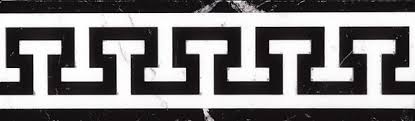 CHI È ELETTRA?
NELLA LETTERATURA GRECA
      Elettra è figlia di Agamennone, re di Micene e di Clitennestra, insieme ad Oreste, Ifigenia e Cristotemi. Sebbene Elettra abbia un ruolo centrale nella tragedia di Sofocle ed Euripide, non è sempre stato così nella letteratura greca.                                                                                                              In principio non c'era Elettra. Nel IX canto dell'Iliade, Agamennone fa proporre ad Achille un accordo pacificatore :”e se infine ritorneremo ad Argo, vorrei diventassi mio genero; ho tre figlie nella mia splendida reggia: Cristotemi, Laodice e Ifianassa”.
      Anche i Canti Ciprii, quella parte parte del ciclo epico che narrava gli antefatti della guerra di Troia, non conoscono Elettra.
      Ella compare invece nel Catalogo delle donne, assegnato ad Esiodo.
      Ma per il poeta lirico Xanto, vissuto nel VII secolo a.C., Ήλέκτρα è solo il nome assunto da Lodice rimasta nubile (άλεκτρος) dopo l'uccisione del padre: l'etimologia ha un valore significativo, in quanto nell'Elettra di Sofocle la protagonista prospetta alla sorella Cristotemi una vita di άλεκτρος, come la sua, visto che nessuno provvede a vendicare Agamennone e a recuperare il patrimonio della famiglia.
LA TRAGEDIA DEL DOLORE: PIANTO E SOFFERENZA
 
     L'Elettra è una tragedia cupa e sostanzialmente monocorde, dominata dal dolore di Elettra, tema centrale della parodo commatica e del κόμμος tra Elettra e il coro, e presente anche nel momento di gioia più intensa quando avviene il riconoscimento. Elettra è l'eroina sofoclea che forse meglio incarna sulla scena la fragilità e insieme la forza e il coraggio dell'uomo dinanzi al dolore. Dilaniata dalle sofferenze per l'uccisione del padre Agamennone da parte della madre Clitennestra e dell'amante di lei, Egisto, Elettra vive nella speranza di potrer riabbracciare il fratello Oreste, unico pensiero positivo nel dolore complessivo della sua esistenza. Elettra dichiara che “ vivendo nel male è inevitabile praticare il male”.  Il destino di sofferenza, dunque, non può generare altro dolore, tanto che la fanciulla desidera ardentemente vendicare l'omicidio del padre.  Elettra  aspetta l’avvento del fratello senza mai stancarsi, senza figli, senza un uomo di fianco, aggirandosi in casa come una straniera, sempre bagnata di lacrime, con il suo carico di mali senza fine; pur apprezzando il gesto onsolatorio delle donne del coro, chiede loro di poter soffrire in pace. In questa volontaria deprivazione di uno stato di normalità, anzi addirittura di privilegio (lei rimane in fondo la figlia della regina), possiamo cogliere il delinearsi di quell’atteggiamento «in eccesso» che Guido Paduano ha definito con l'espressione «dimensione psichica totalitaria».  Il tempo per Elettra non esiste, con il suo animo inasprito produce costantemente nuovi conflitti e nuove tensioni. Elettra ha scelto il pianto come modo e mezzo per vivere il suo inaccettabile presente, annullandolo nella atemporalità ripetitiva di un lamento completamente ripiegato sul proprio passato, sul ricordo di quel padre massacrato al suo ritorno da Troia dalla moglie Clitennestra, in accordo con l’amante, e sulla speranza di un ritorno di Oreste, che lei ha lasciato andare, bambino, perché sfuggisse alla furia della madre. Ma quel lamento è anche la sola forma di resistenza che Elettra può ancora attuare contro Clitennestra, e la madre dal canto suo, gioendo nel ricevere la notizia della morte del figlio, la accusa, con un’espressione tremendamente vivida, di «succhiarle di continuo il sangue puro dall’anima». Solo il momento dell' αναγνώρισις di Oreste da parte di Elettra sembra portare un istante di felicità all'eroina: l'abbraccio con il fratello, creduto fino ad allora morto e finalmente ritrovato, le consente infatti di alleviare momentanemaente la sua sofferenza. Al tempo stesso però da questo incontro prenderà l'avvio il progetto di vendetta nei confronti di Clitennestra e Egisto.
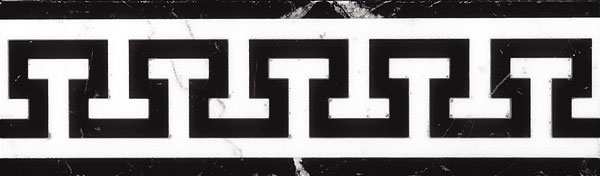 ALTRI TEMI:
Sofocle valorizza la relazione sorella-fratello non in nome delle ragioni del γένος , bensì come relazione fondata sull'autenticità degli affetti. È un tema che ricorre in Sofocle con diverse varianti: tra sorella viva e fratello morto nell'Antigone, ma anche tra le figlie femmine e padre nell'Edipo a Colono o tra il maturo Filottete e il giovane Neottolemo nel Filottete.
     Il motivo del lamento funebre si intreccia così con il tema della sepoltura del corpo dell'eroe. Entrambe le tematiche sono consuete anche nella tradizione letteraria precedente, in particolare nell'epica omerica, come dimostrano, per esempio, il lamento per la morte di Patroclo (Iliade XXIV) o la scena delle cure destinate al corpo di Patroclo (Iliade XVIII).
     E Tuttavia Sofocle reimpiega questi motivi con una funzione del tutto nuova: nello sviluppo drammatico della vicenda familiare degli Atridi il nesso tra lamento funebre e sepoltura dell'eroe diviene infatti l'occasione per rappresentare in modo incisivo la sofferenza di Elettra all'interno del suo γένος.
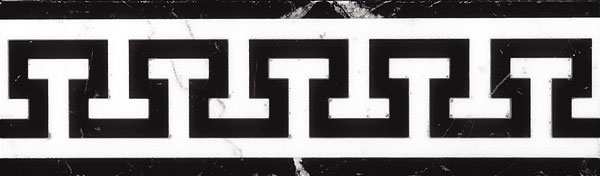 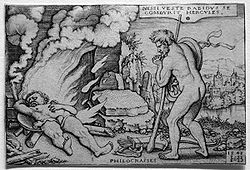 Le Trachinie ( Tραχίνιαι )
Le Trachinie (in greco antico Tραχίνιαι ) una  tragedia  di  Sofocle, risalente probabilmente a un periodo compreso tra il  438  e il  420 a.C.  Il titolo significa ''donne di Trachis'', la città della tessaglia in cui è ambientato il dramma e alla quale appartengono le donne del coro. Insieme all' Antigone  ed  all' Aiace, fa parte del gruppo più antico delle tragedie conosciute di Sofocle. La tragedia tratta l'episodio finale della celebre saga di Eracle: la morte dell'eroe, procuratagli dalla moglie Deianira attraverso una tunica trattata col sangue del centauro Nesso
PRIMO EPISODIO:
     Mentre la donna racconta che le fatiche del suo amato, per cui ancora non fa ritorno, erano state auspicate anche dall'antica quercia a Dodona per mezzo delle colombe e si rattrista, il coro le annuncia l'arrivo di un messaggero. Costui porta buone notizie: l'araldo Lica afferma infatti che l'eroe è ancora vivo e sta tornando alla sua dimora, vittorioso! Poco dopo entra in scena l'araldo, il quale continua il racconto delle imprese di Eracle per soddisfare le intrepide domande della donna: l'eroe sta offrendo primizie a Zeus per l'impresa riuscita nella città d'Eurito, dove è riuscito a vendicarsi per le sofferenze subite (costretto infatti alla schiavitù poco tempo prima) uccidendone il responsabile, il re (Eurito); accompagnano Lica anche delle figlie di abitanti della città conquistata, ora loro schiave. Deianira è dispiaciuta per la situazione in cui si trovano queste ragazze in lacrime; rimane colpita soprattutto da una di queste, affascinante più delle altre. 
I STASIMO:
      Il coro canta quindi un inno di gioia alle divinità femminili, che finalmente hanno placato i dolorosi affanni dell'innamorata, portandole buone novelle.
PROLOGO:
      Il primo personaggio in scena è Deianira, promessa sposa di Eracle, la quale narra di come sia stata liberata grazie all'eroe dal suo promesso sposo Archeloo, col quale sarebbe stata infelice per tutta la vita, ed esprime le sue preoccupazioni per il marito : egli infatti non è ancora tornato dalle sue 12 imprese. La nutrice le consiglia di mandare il figlio Illo a soccorrere il padre, affinché riesca nei suoi intenti e possa trascorrere finalmente una felice esistenza. 
     PARODO:
      Il coro esorta il sole a portare al "viaggiatore" Eracle il messaggio di sofferenza dell'amante Deianira, che ormai sta perdendo ogni speranza in quanto al suo ritorno e alla sua sopravvivenza.
SECONDO EPISODIO
     Mentre escono insieme a Lica, il messaggero le comunica spiacevolmente che nulla di ciò che le è stato detto dall'araldo è vero. Poco prima infatti, nella piazza della città, Trachis, lui stesso diceva che proprio quella ragazza osservata da Deianira era stata la vera causa dell'assalto alla città d'Eurito: Eracle se n'era infatuato e l'aveva mandata nella sua casa per proteggerla. La donna disperata si rivolge  al coro femminile, il quale le consiglia di chiamare Lica e chiarire la situazione. L'araldo continua ad affermare ancora ciò che ha già raccontato, inveendo sul messaggero, ma poi confessa la verità lasciatosi impietosire dal discorso della triste Deianira, sostenuta dal coro. Il nome di questa ragazza, figlia proprio di Eurito, è Iole. Lica intreccia il racconto degli scontri di Eracle contro gli déi e gli abitanti della città sconfitta con quello che riguarda il suo innamoramento a prima vista per la ragazza. Deianira, da donna assennata, non si adira, ma ritenendo di perdere nel confronto con la bella e giovane Iole arrivata a casa sua decide di utilizzare un sortilegio in grado di non permettere ad Eracle di amare altre donne fuorché lei:
si tratta del sangue di Nesso, una bestia che l'eroe in passato aveva ucciso e che le assicurava, in punto di morte, straordinari effetti "amorosi" sull'animo del semidio al solo contatto. Con questo ricopre un chitone, sorta di veste cerimoniale che affida a Lica, orinandogli di non mostrarlo a nessuno e di portarlo all'uomo amato in occasione del sacrificio dei buoi agli dei, affinché lo indossasse(
SECONDO STASIMO:  
      il coro festeggia allegramente la notizia dell'arrivo di Eracle che ormai da molto tempo mancava da casa e gli imminenti esiti positivi dell'incantesimo.
.
QUARTO EPISODIO:
      la  nutrice irrompe nella scena annunciando la morte di Deianira  , la quale aveva assistito alla situazione, e comunica tutto a Illo. Il figlio sopraggiunge nella camera della madre in tempo per scoprire i reali motivi del dono a Eracle e subito si rattrista. Intanto l'eroe fa ritorno a casa, imprecante contro Deianira e implorando gli dèi di mettere fine alle sue sofferenze. L'uomo è in pessime condizioni e sta per morire, ma giura di impegnare tutte le sue poche forze rimaste per uccidere la meschina omicida; cambia però idea dopo essere stato avvertito dal figlio dell'inganno del sangue di Nesso. L'infelice Eracle allora, in punto di morte, fa giurare su Zeus al figlio che lo porti sulla vetta dell'Eta sacra e lo bruci sopra a della legna, senza lamentarsi e senza versare lacrime, e che prenda in moglie l'affascinante Iole. Illo, costretto dal giuramento non può più tirarsi indietro e ubbidisce ai voleri del padre immediatamente: Eracle vuole placare infatti i suoi terribili dolori al più presto e l'unica via di salvezza ormai è la morte. 
(ESODO:
      la vicenda si conclude con una frase ad effetto del coro: "... E nulla di questo avviene di cui non sia artefice Zeus".
TERZO EPISODIO:
      A Deianira sorge qualche preoccupazione: il sangue della bestia avanzato infatti era misteriosamente scomparso discioltosi sotto i raggi del sole. Nesso l'aveva avvertita di tenere il "fluido magico" lontano dal calore, ma lei non credeva che la sola esposizione alla luce avrebbe causato tali effetti distruttivi! Deianira comincia allora a pentirsi della sua azione, pensando anche al fatto che il mostro, ucciso per colpa sua, non aveva nessun motivo di offrirle dei doni. Il sospetto che quel sangue sia più un veleno che un filtro d'amore accresce sempre più e la paura che quel chitone in realtà ucciderà Eracle lacera gradualmente la sua coscienza. Più tardi, Illo infuriato giunge presso la madre per avvisarla di ciò che ha fatto: il peplo esiziale che ha fatto consegnare al suo amato lo stava quasi per uccidere! La donna, in preda al rimorso, fugge via muta, senza rivelare subito al figlio quali fossero le sue vere intenzioni.
TERZO STASIMO:
     il Coro si lamenta della veridicità degli oracoli e cerca di dimostrare l'innocenza di Deianira che ha compiuto quel gesto essendo inconsapevole delle conseguenze.
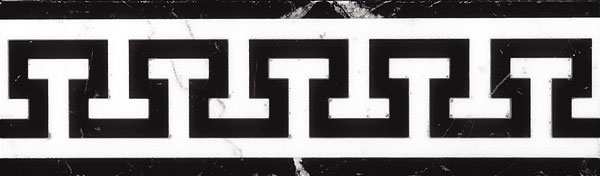 Il destino legato a  Eros, a Zeus e agli oracoli:
La consapevolezza  della passività ineluttabile di fronte alla legge di Eros diventa un vero e proprio “morbo” di cui, dei e uomini, sono preda. Un filo conduttore alla comprensione della tragedia sono le parole del Coro, nei due interventi, in cui si esalta la potenza di Cipride, dea dell’amore, che si è rivelata autrice di questi eventi: ancora una volta nella vita, Amore e Morte legati insieme (Eracle-Iole-Deianira).  La veridicità degli oracoli si svela, e l'uomo ,quando lo capisce, vede ormai il punto estremo della  propria sventura. Le esplosioni di gioia hanno breve durata. Zeus è l'autore della vicenda: la domanda che sembrava retorica sul finire della parodo, ha trovato risposta: gli dei sono padri bugiardi e incuranti : negli eventi nulla vi è che non risalga a Zeus. Perciò gli essere umani sono soli davanti al loro destino incomprensibile, gli dei mandano messaggi ma lasciano soli gli uomini davanti al loro destino di morte e rovina.  Ha notevole importanza il volere del Fato che ha segnato il destino dei vari personaggi, per esempio la morte atroce di Eracle. Il messaggio finale sembra sconsolato, ma la frase finale, “Niente di questo che Zeus non (abbia voluto)” rimette tutto in discussione e il messaggio di Sofocle diventa un invito all’uomo a rimettersi alla volontà divina, nonostante tutto. Alla fine dell’Aiace il Coro aveva detto: “solo ai mortali che vedono è possibile sapere molte cose; ma prima di vedere nessuno può essere profeta di ciò che farà in futuro”; nell’Antigone, Sofocle, attraverso le parole finali del Coro, aveva esortato a non essere empi con gli dèi, né superbi o tracotanti, anche se questa è una lezione che si impara da vecchi. L’uomo è impotente di fronte all’onnipotenza degli dèi, quindi, bisogna accettare tutto ciò che viene da loro, anche quando è incomprensibile. Era stato proprio Zeus a predirre ad Eracle che non sarebbe mai morto per mano di un vivo, ma di un morto. Gli oracoli non mentono mai, ma sono spesso fraintesi dagli uomini che li interpretano nei limiti delle loro possibilità e della loro intelligenza. Un oracolo così irrazionale come quello appena riferito in che modo poteva essere interpretato se non nel senso che Eracle non sarebbe morto, anzi sarebbe diventato immortale, perché nessun morto può uccidere un vivo? Certo, alla fine, Zeus lo farà accogliere in cielo, lo farà diventare un dio, ma tutto ciò dopo la morte! "L'uomo non è arbitro delle proprie azioni, ma  è vittima di un gioco crudele e non razzionalizabile"
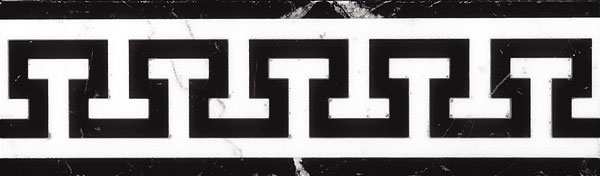 Struttura a “dittico”
     La struttura a “dittico” dell’opera, consiste nell’apparizione assai tarda dell’eroe principale, Eracle, ciò fa di Deianira il personaggio più importante di tutta la prima parte della tragedia. Il termine deriva dal  greco  διχοτομία  (dichotomìa)  : da  δίχα  (dìcha, in due parti) e  τέμνω (témno, divido) ed è un elemento che ha da sempre caratterizzato tale opera teatrale: il mai incontrarsi di Deianira, moglie di Eracle, col marito, nel corso della tragedia; quando Eracle soffre, Deianira è già morta, senza averlo rivisto. Quindi si può notare come una prima parte  sia dedicata alla dolce Deianira con il lato femminile, che rappresenta la  sofferenza, l'abnegazione, la dolcezza di una madre, l'amore fedele ed eterno, la seconda parte invece all'insensibile Eracle guerriero, irridente, vendicativo.
Il ruolo del silenzio e della solitudine:
     Il silenzio nella tragedia assume la funzione di coinvolgimento dello spettatore, come oscura profondità della psiche, come orrore indescrivibile, né le parole né i suoni sarebbero sufficienti, sembra diventare il nostro rifugio più profondo. Anche nel momento in cui sulla scena sono presenti Deianira, Lica, il Messaggero e Iole, quest'ultima rimane in silenzio che viene sottolineata o e spiegato, interpretato come segno di profondo dolore. La solitudine fa sesso da sfondo alla sofferenza umana. A rendere la vicenda più colma di pathos vi è la solitudine che fa da sfondo spesso alla sofferenza umana. Priva di qualunque presenza amica intorno a sé, Deianira cerca, come spesso accade anche oggi, conforto negli oggetti che le sono familiari, rivolgendosi ad essi e al letto nuziale, come se soltanto in essi potesse trovare quell’ affetto che nessuno è riuscito a darle, per indifferenza, o per troppo affrettato giudizio negativo. É significativo il fatto che la morte di Deianira, come in genere quelle delle eroine sofoclee, avvenga nel silenzio, nella parte più interna della dimora, nel talamo, che era anche il simbolo della vita della donna che si realizza soltanto nelle istituzioni che la legano ad un uomo: il matrimonio e la maternità.
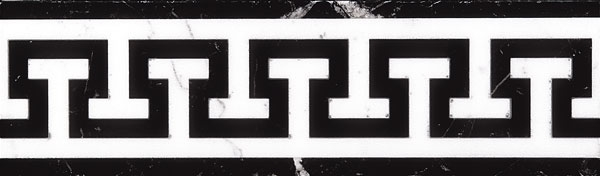 Il suicidio femminile
“Façons tragiques de tuer une femme” è il titolo di un libro, di Nicole Loraux (Paris, Hachette 1985, trad.it.Come uccidere tragicamente una donna, ed,Laterza, Roma-Bari 1988) che analizza le forme con cui l’immaginario tragico dei Greci raffigura la morte delle eroine. Morti indegne o morti nobili, tutte però conformi a un codice che delinea un’ antropologia della morte nella quale si distingue molto nettamente tra la sfera maschile e quella femminile. Questo appare evidente se si analizza una delle modalità più tipiche di scioglimento del nodo tragico, vale a dire il suicidio. Per la donna questo avviene all’interno della casa, per l’uomo si compie alla luce del sole: Aiace (nella tragedia di Sofocle) si trafigge davanti a tutti in mezzo alla scena, violando con il suo gesto persino le convenzioni teatrali, per le quali gli eventi di sangue si svolgono fuori scena e sono soltanto annunciati agli spettatori. Giocasta nell’ Edipo Re si appende a un laccio, non soltanto lontana dagli occhi degli spettatori, ma anche nel luogo più riposto della casa, all’interno del talamo, tanto che Edipo dovrà scardinare le porte della camera per poterla vedere infine penzolare da una trave (Sofocle, Edipo Re, 1261-1262). La sua morte si compie nello spazio simbolo dell’esistenza di una donna: la stanza dove si trova il letto nuziale, vero centro dell’universo femminile – il luogo in cui una donna si concede allo sposo, il luogo dove partorisce i figli. La morte al femminile è dunque una morte priva di quella tipica forma di virtù eroica che appunto si definisce  ανδρεία (“valore” in quanto “virilità”). Anche quando una donna sceglie un modo “maschile” per scendere nell’abisso della morte, brandendo una spada, qualche segnale nella  drammaturgia indica che l’eroina non riesce completamente.
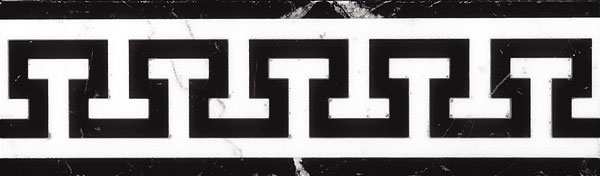 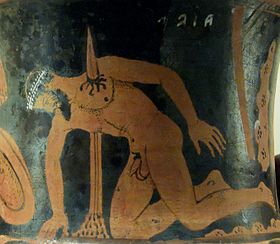 AIACE ( Αἴας )
Non ci sono dati certi sulla sua prima rappresentazione, ma si ritiene che sia avvenuta intorno al 445 a.C. Aiace Telamonio (gr. Αἴας Τελαμώνιος): eroe greco, secondo l’Iliade il più valoroso dopo Achille, fratello di Teucro e figlio di Telamone, re di Salamina. Una leggenda, già nota all’Odissea, per la quale morì per il dolore di non vedersi aggiudicate le armi di Achille, era argomento di due tragedie perdute di Eschilo. Nell’Aiace di Sofocle l’eroe, accecato da Atena, fa strage di greggi, credendo di vendicarsi sugli Achei; tornato in sé, non sa sopravvivere alla vergogna. Secondo una leggenda posteriore, dopo il primo naufragio di Ulisse, le armi di Achille furono portate dal mare sul sepolcro di Aiace.
Prologo
       Il dramma si apre con un dialogo tra Atena e Ulisse, dinanzi la tenda di Aiace, sul mare, vicino al campo Acheo sotto le mura di Ilio. Alla morte di Achille le armi dell’eroe erano state assegnate ad Ulisse anziché ad Aiace, suscitando la collera del guerriero che per valore in battaglia si considerava il naturale “erede” di Achille1. Proprio temendo la sua reazione Ulisse si trova lì per spiarlo e verificare se sia l’autore, come dicono, della strage notturna del bestiame preda dei Greci. Atena conferma l’accaduto e nello stesso tempo lo tranquillizza: è stata lei ad instillare la follia nella mente di Aiace “facendogli balenare false immagini” davanti agli occhi, affinché scatenasse contro gli animali la violenta vendetta che altrimenti avrebbe rivolto ai Greci: ancora, chiuso nella tenda, crede di torturare i capi dell’esercito greco.
Atena ne dà dimostrazione chiamando Aiace e interrogandolo dinanzi ad Ulisse, reso invisibile agli occhi dell’avversario grazie ai poteri della dea. Tuttavia, anziché gioire o schernirlo (come fa Atena), Ulisse è mosso a pietà per la sorte dell’avversario, che diviene emblema della fragilità umana.
Parodo
       Il coro di marinai intona un canto pieno di angoscia per via delle dicerie su Aiace e sulla ignominiosa strage notturna. Lo invita a confutarle e a mostrare la verità apertamente. Ma il dubbio lo attanaglia, sebbene stia comunque dalla parte di Aiace: se fosse vero, se egli fosse giunto a questo atto sinistro, la responsabilità sarebbe certamente da attribuire a una divinità avversa.
Primo episodio Esce dalla tenda Tecmessa, la concubina di Aiace, che descrive ai marinai la condizione in cui versa l’eroe soffermandosi sui dettagli più cruenti: lo scempio delle greggi, le reazioni folli dell’eroe che oscilla tra collera e compiacimento per la vendetta illusoria, il terribile “risveglio” alla realtà che provoca in lui disperazione e, soprattutto, vergogna. Quello dell’onore perduto, dell’antitesi tra la gloria del padre Telamone e lo scherno cui invece è esposto, diviene ora l’assillo di Aiace. Brucia ancora la collera per le armi negate, quando le sue parole si tingono di odio verso gli Atridi e Ulisse che ora “ridono di lui”. Dinanzi a questo, non sortiscono alcun effetto le invocazioni di Tecmessa, la sua preghiera di non darsi la morte, esponendo all’umiliazione lei ed il figlio. Aiace prosegue il suo discorso come se fosse un lungo monologo, quasi senza interagire con Tecmessa, se non imponendole il silenzio con parole aspre che le ricordano la subordinazione che spetta a una donna.
Al figlio Eurisace lascia il suo scudo indistruttibile di sette strati di pelle bovina, una richiesta esplicita ad equiparare le gesta del padre in battaglia. Aiace esprime la volontà che sia suo fratello Teucro ad occuparsene; poi manda via Tecmessa con il figlio, e si chiude, solo, dentro la tenda.

Primo stasimo Il canto del coro è rivolto a Salamina, patria di Aiace. I marinai rivolgono il pensiero ai genitori dell’eroe, destinati e provare un grande dolore: sembrano perdute, vanificate, le gesta gloriose compiute sul campo di battaglia.
Secondo episodio  Il secondo episodio è un toccante discorso di Aiace in cui sembra che egli abbia mutato animo: non vuole – dice – abbandonare Tecmessa e fare di suo figlio un trofeo in mano ai nemici; andrà in riva al mare, a purificarsi, poi cercherà un luogo deserto in cui seppellire la spada, dono del troiano Ettore, la più odiosa delle armi perché “i doni dei nemici non sono doni e non portano fortuna”. Queste dunque le sue nuove determinazioni: riconoscerà il potere degli Atridi, imparerà a rispettare i capi; bisogna riconoscere la possibilità del cambiamento che trasforma in amici i nemici ma che a sua volta può mettere in discussione anche i rapporti di amicizia che si considerano duraturi.  Rivolgendosi a Tecmessa, la invita ad entrare nella tenda e al coro lascia un messaggio per Teucro: deve avere cura di Aiace e dei suoi cari. Il discorso di Aiace ha una precisa funzione strategica perché gli permette di allontanarsi dalla tenda, da Tecmessa e dal coro dopo averli tranquillizzati, ma è anche un meccanismo drammaturgico ricercato da Sofocle: la falsa buona notizia che allenta la tensione e rende l’evento imminente ancora più drammatico, perché successivo ad una riacquisita speranza.
Secondo stasimo Il secondo stasimo è un inno di gioia per il rinsavimento di Aiace, un canto di sollievo e speranza che allenta la tensione prima del tragico sviluppo della storia.
 Terzo episodio Giunge il messaggero che annuncia l’arrivo di Teucro e racconta l’orribile accoglienza riservatagli dai Greci, di come lo abbiano ricoperto di insulti ed esposto al ludibrio per la follia del fratello. Quando il messaggero apprende che Aiace non si trova più nella tenda, riferisce le parole del profeta Calcante secondo cui Aiace avrebbe dovuto rimanervi chiuso per l’intera giornata: per un solo giorno infatti Atena avrebbe continuato a perseguitarlo, poi sarebbe stato libero. E ne spiega anche le ragioni raccontando alcuni episodi in cui Aiace aveva oltrepassato il limite, rifiutando l’aiuto degli dei in battaglia, come se ne avessero bisogno solo i deboli e in qualche modo offuscassero il suo valore.
Da questo punto di vista la scelta dell’autoemarginazione e autoannientamento è l’unica risposta possibile e coerente che egli possa dare. Prima di darsi la morte, Aiace invoca Zeus perché lo assista e, introducendo un tema che dominerà nella seconda parte della tragedia, chiede che sia Teucro a sollevare il suo corpo e a ricomporlo, perché non sia lasciato insepolto, in pasto ai cani e agli uccelli. Aiace rimane fino all’ultimo istante coerente con se stesso, sia negli slanci di ira verso gli Atridi quando li maledice augurando loro di morire per mano dei parenti più prossimi, sia nell’orgoglio con cui invoca la morte quasi sfidandola, come guardandola negli occhi. Un ultimo pensiero è rivolto alla terra natale, un tributo estremo a Salamina e ad Atene.
Per questo Aiace aveva attirato l’ira della dea oltrepassando ogni misura. Il racconto del messaggero allarma Tecmessa che manda a chiamare Teucro; nel frattempo il coro si divide in due schiere, alla ricerca di Aiace: tutti tentano di salvare quest’uomo che vuole morire. Cambia la scena. Aiace è solo. Ha piantato la spada al suolo per scagliarsi su di essa e trarne morte sicura. La perdita dell’onore di fronte alla collettività dei soldati Achei, che dopo la strage delle greggi lo giudicano un folle  e un assassino quando non un nemico, significa per un eroe “omerico” – come in qualche modo continua ad essere questo Aiace sofocleo - la cancellazione della sua identità.
Quando il coro gli comunica la volontà del fratello di affidargli il figlio, questi pronuncia una rhesis ( ρήσις ) che oscilla tra il dolore per il lutto e la preoccupazione per il proprio onore. Pensa, Teucro, alla accoglienza che gli riserverà il padre Telamone, temendo di essere considerato da lui un codardo, incapace di proteggere il fratello, forse anche traditore ed invidioso, come se tramasse alle sue spalle (Teucro è infatti fratellastro di Aiace, figlio di Telamone e di una donna non greca). E anche tra i Greci avrà molti nemici perché fratello di Aiace. Teucro evoca l’infausto scambio di doni tra Aiace ed Ettore e di come in entrambi i casi il dono sia divenuto strumento di morte: con la cintura donata da Aiace a Ettore il corpo dell’eroe troiano fu attaccato al carro di Achille e trascinato per il campo di battaglia; gettandosi sulla spada di Ettore, Aiace ha trovato la morte. Arriva Menelao che si mostra subito sfrontato, irrispettoso.
Canto corale (epiparodo e commo) I due semicori rientrano in scena “a mani vuote”; nessuno di loro ha trovato Aiace. E’ Tecmessa a dare l’annuncio della sua morte: sarà lei ad avvolgerlo in un mantello e invoca il nome di Teucro perché giunga ad aiutarla. Torna nelle parole del coro il tema dello scherno del nemico, di questi Atridi che ridono alle spalle di Aiace in una immagine fosca e terribile. Tuttavia Tecmessa non se ne cura, presa dal suo dolore. 
Quarto episodio Entra in scena Teucro, piangendo la sorte di Aiace.
Sembra quasi un Creonte ante litteram, quando vuole impedire la sepoltura di Aiace, considerato un traditore. Ed è ancora, come nell’Antigone, un fratello a tutelare il corpo del defunto, accusando i detentori del potere di sovvertire le leggi divine. Teucro esce di scena dopo avere affidato temporaneamente Tecmessa e suo figlio al coro di marinai.
 Terzo stasimo Il canto corale è ora un lamento privo di speranza, un canto pieno di stanchezza per le sofferenze patite.
Esodo Entra in scena Agamennone, che umilia Teucro definendolo figlio di una schiava, un barbaro privo di ogni diritto su Aiace; questi invece rivendica il valore del legame di sangue, per cui è disposto a dare la vita. Il dibattito etico-politico sulla sorte del cadavere di Aiace occupa tutta la seconda parte del dramma: da un lato i due Atridi, massima autorità dell’esercito acheo, con l’ordine che il corpo di Aiace sia privato di qualsiasi rito funebre, così da punirlo del suo tradimento.
Dall’altro il fratello Teucro, che cerca di far prevalere il diritto dei familiari di dare al morto una sepoltura conveniente. Teucro, come Antigone, è mosso da questa pietas, per lui la sepoltura del fratello è un dovere sacro e inviolabile: nessun ordine dell’autorità politica o militare può fare cadere questa prerogativa che affonda le sue radici nella tradizione e nell’ideologia aristocratiche. Il linguaggio degli Atridi si muove invece su un’altra scala di valori. Menelao sostiene la necessità dell’obbedienza a chi ricopre cariche di governo e dunque, contemporaneamente, l’importanza del rispetto delle norme e l’efficacia della paura (intesa come timore dell’autorità e della punizione esemplare) come fondamentale strumento di sicurezza e stabilità politica.
Agamennone usa chiaramente il linguaggio della democrazia ateniese quando enuncia il principio per cui la maggioranza decide e la minoranza deve rimettersi al volere dei più: in seguito ad una votazione e non per una sua decisione personale le armi erano state assegnate a Ulisse. Nonostante questo, Aiace si era ribellato, accusandoli di “broglio”, di aver comprato i voti. Da un certo punto di vista la “spietatezza tirannica” degli Atridi è una conseguenza diretta del loro seguire rigidamente regole e comportamenti presentati come legittimi. Il conflitto sembra insanabile, come in Antigone, ma a segnare la differenza tra i due drammi interviene un personaggio capace di mediare: è proprio Ulisse, che convince Agamennone a dare sepoltura di Aiace usando precisi argomenti che sembrano vere e proprie “linee guida” offerte dal drammaturgo a chi governa la città. Vi è un principio di giustizia che viene prima di tutto e che nessuno può calpestare, neanche chi
detiene il potere; offendere l’onore di un morto significa non rispettare le leggi degli dei; l’odio verso il nemico non deve mai impedire di riconoscerne il valore; nessuno può oltraggiare i morti. Ma accanto a questo buonsenso, a quel pragmatismo che rende il sovrano flessibile e misurato gradito al suo popolo, Ulisse è spinto anche da un’altra riflessione, che riconduce a quanto aveva espresso nel prologo, dinanzi alla dea Atena: nel suo avversario in qualche modo si specchia, vedendo in lui la fragilità che accomuna tutti gli uomini e la terribile possibilità di patire le stesse sofferenze. Da questa “malinconica consapevolezza” egli trae misura e saggezza: adesso Teucro può riservare al defunto i giusti onori.
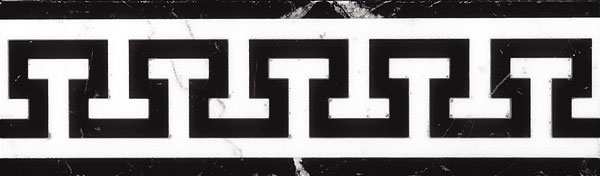 L’Aiace di Omero
Figlio di Telamone re di Salamina, Aiace è, tra i Greci, secondo per valore al solo Achille. Di statura gigantesca, combatte proteggendosi dietro uno scudo rettangolare alto come una torre. Nell'episodio omerico che lo vede opposto a Ettore, Aiace è quasi sul punto di uccidere il principe troiano, che viene salvato solo dall'intervento di Apollo e dal sopraggiungere della notte. Quando Patroclo muore e intorno al suo cadavere si accende un furioso combattimento, l'eroe svolge un ruolo decisivo nell'impedire che i Troiani si impadroniscano del corpo del caduto.
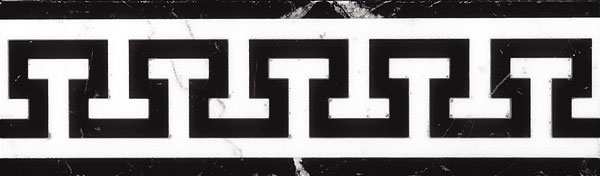 L’omonimo Aiace di Oileo
Contro i Troiani combatte un altro eroe con lo stesso nome, Aiace figlio di Oileo. Meno imponente del suo omonimo, è spesso schierato al suo fianco. Durante la presa di Troia si macchia di un grave sacrilegio: insegue Cassandra sin nel tempio di Atena, in cui la vergine si era rifugiata, e la strappa a forza dalla statua della dea alla quale si era aggrappata come supplice. Si scatena la collera di Atena: i Greci vedono funestato il loro ritorno in patria e lo stesso Aiace di Oileo troverà la morte in mare. Per distinguerlo dal suo omonimo Aiace Oileo, viene chiamato con il patronimico di "Telamonio", o, più raramente, "Aiace il Grande".
Tematiche dell’Aiace di Sofocle 
     Aiace decide di riscattare il suo onore e la reputazione, la τιμή (tīmé, l'onore ed il rispetto su cui verteva l'istituto sociale della cosiddetta "società di vergogna", tipico delle istituzioni umane più arcaiche) della sua famiglia con il suicidio, che gli avrebbe garantito il κλέος (kléos, la gloria imperitura dopo la morte) 
Aiace, nella sua estrema solitudine, rappresenta il vero eroe omerico, fedele alle leggi arcaiche dell'onore, superiore ad ogni compromesso. Non gli è permesso piegarsi, e la coerenza che lo muove nelle sue azioni è inderogabile, anche a costo di annientarsi. Ulisse, eroe più moderno e incline al cambiamento, impersona la consapevolezza delle sorti umane, dando voce alle opinioni del pubblico. Il suo senso di giustizia, vicino al sentire della polis contemporanea all'autore, lo porta ad agire coraggiosamente anche quando questo vuol dire contraddire gli dei. Atena per vendetta ha scelto di umiliare Aiace, ma Ulisse comprende come la disgrazia di Aiace sia comune alla sorte di tutti gli uomini. Ulisse è 'versatile', ha la capacità di adeguarsi alle situazioni con intelligenza.
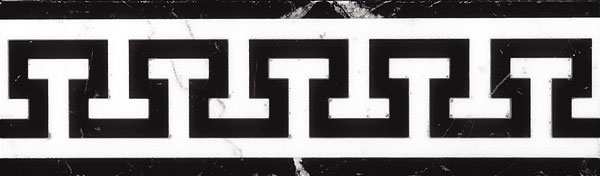 Il personaggio di Aiace giganteggia all'interno della tragedia in virtù ed onore, sebbene vada incontro alla pazzia, infusagli da Atena. A lui, come poi ad Antigone, protagonista dell'omonima tragedia sofoclea (l'Antigone - Ἀντιγόνη), è indirizzata la massima latina vir solus cum mala sorte compositus, ovvero un uomo(o, come nel caso di Antigone donna) solo/a accompagnato dalla cattiva sorte; infatti il protagonista alla fine della vicenda va sempre incontro alla morte. In questa, come in altre tragedie sofoclee, il protagonista in un momento decisivo della vicenda si trova innanzi ad una sorta di "bivio", ovvero a due decisioni diametralmente opposte, di cui una generalmente eroica (che viene ovviamente prediletta dall'eroe, ma che lo porta poi ad una brutta fine) e l'altra (propugnata da un personaggio molto vicino al protagonista che in genere tenta di dissuadere dal compiere la sua scelta) conforme al modo comune di pensare della gente; in questo caso le due scelte cui si trova di fronte Aiace sono quella eroica del suicidio e quella aneroica di non suicidarsi per riottenere la τιμή, avanzata dalla compagna Tecmessa.  
      Sofocle esprime un radicale pessimismo sulla condizione umana, di fronte alla quale assumono una valenza liberatoria le azioni dei suoi eroi, infelici ed incapaci di mediazione. L'infelicità non assume un significato problematico, ma viene rappresentata come inevitabile. L'argomento poetico è piuttosto il percorso interno all'animo umano, le conseguenze dell'attrito tra la realtà e l'ideale mitico. Ciò che rimane all'uomo, la sua unica libertà, è la sua resistenza, la sua determinazione a ridiventare padrone del proprio destino nell'unico modo possibile: il gesto tragico.

Confronto tra Aiace ed Oreste: figli davanti alla morte
A distanza di anni, Sofocle ed Euripide sviluppano lo stesso tema all’interno non solo di differenti cornici mitiche, ma anche di diverse coordinate culturali, proponendo esiti divergenti.
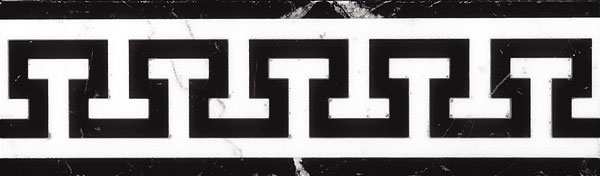 L’ Aiace di Ugo Foscolo
L’Aiace è una tragedia in cinque atti composta da Ugo Foscolo tra il 1810 e il 1811. Essa venne rappresentata alla Scala di Milano l’11 dicembre del 1811 con insuccesso. La tragedia non ebbe repliche perché la polizia, che in essa aveva trovato delle allusioni a Bonaparte, ne impedì ogni altra rappresentazione. La tragedia venne lasciata inedita e pubblicata la prima volta a Napoli nel 1828 da Urbano Lampredi con severe censure. La tragedia, che la maggior parte della critica teatrale ha considerato non attinente all' Aiace di Sofocle, è composta da lunghe parlate, anche se magnificamente verseggiate, e di lunghi monologhi che rendono anche lo svolgimento dell’azione, più narrata che rappresentata, lento e monotono. Non mancano momenti di alta ispirazione e di ottimo stile come la prima scena dell’ultimo atto dove viene rappresentato il delirio della principessa troiana Tecmessa, moglie di Aiace, che è senza dubbio una delle maggiori raffigurazioni dell’eterno femminino foscoliano.  
    A: Gli ultimi passi miei verso la morte,
Giudice vera di noi tutti, alfine
      Libero e forte io volgerò. La speme
      Più non m’illude; e certa è la mia pace. –
      Fortune umane tenebrose! Questa
      Spada, a’ Greci fatale, Ettore diemmi;
      La mia si cinse; e col mio balteo il vidi
      Legato esangue e strascinato.
Aiace, Scena quarta
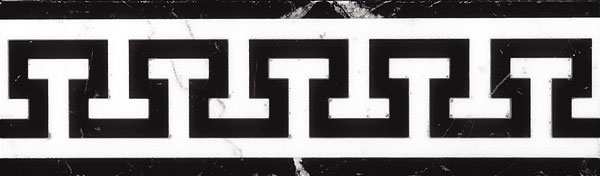 Filottete ( Φιλοκτήτης )
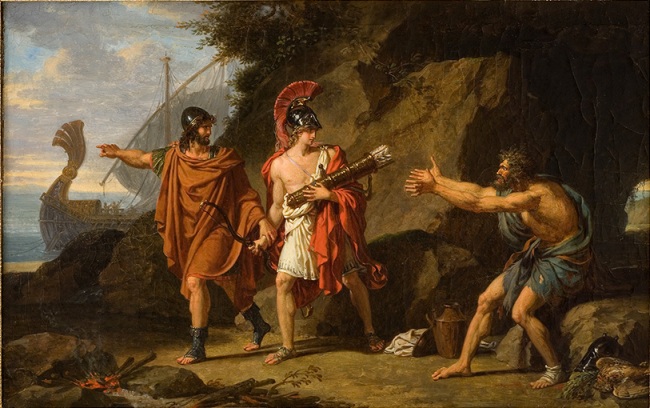 Il “Filottete” è una tragedia di Sofocle composta nel 409 a.C.
La trama è ripresa direttamente dall’Iliade di Omero.
Si pensa che dietro al personaggio di Filottete ci sia l’ateniese Alcibiade, il cui ritorno in patria era atteso proprio all’epoca della rappresentazione di questa tragedia. Infatti, Sofocle lancia un appello nella circostanza solenne delle Dionisie in cui si celebrava la restaurazione della democrazia, in modo tale da far tornare in patria Alcibiade. Quest’ultimo sarebbe stato la garanzia della vittoria militare nella Guerra del Peloponneso, ma anche l’ultima incarnazione della linea politica di Pericle.
Infatti, Alcibiade (Atene 450 ca – Melissa, Frigia, 404 ca a.C.) uomo politico e generale ateniese; di nobile famiglia, legato da parentela a Pericle (e dopo la morte di suo padre Clinia, nel 446 a.C., lo accolse nella propria casa), si formò nel clima dell’illuminismo sofistico dell’Atene periclea. Pochi mesi dopo l’appello di Sofocle, il governo democratico venne pienamente restaurato e si preparò a riaccogliere Alcibiade il quale, nuovamente passato dalla parte di Atene, aveva combattuto in quegli anni per impedire la defezione degli alleati e aveva sconfitto il nemico spartano-persiano ad Abido e Cizico. Nel 409 Alcibiade rientrò trionfalmente al Pireo e venne eletto stratega.La leggenda di Filottete, conobbe numerose elaborazioni, tra le quali quelle di Omero, Eschilo, Sofocle ed Euripide.
Personaggi:
   Odisseo, Neottolemo, Filottete, Coro di marinai della nave di Neottolemo, Mercante, Eracle.
  Parti della tragedia:
Prologo: in questo caso non vi è un monologo, ma l’azione drammatica inizia con una scena dialogata tra Ulisse e Neottolemo, tipico di Sofocle.
Episodi: vi è uno scambio di battute di un solo verso tra i personaggi in scena (stichomuthìa) e dialoghi tra due attori a botta e risposta (agoni amebei).
Stasimo: tra un episodio e l’altro interviene il coro che intona una melodia.
Esodo: è la scena finale, dove interviene Eracle ex machina, personaggio divino calato dall’alto da una macchina teatrale per sciogliere l’intreccio. Vi è, inoltre, l’uscita del coro con l’invocazione alle Ninfe del mare.
PROLOGO:
(vv. 1-134):  Odisseo nomina il luogo in cui si trovano, l'Isola di Lemno. É il sito in cui egli stesso ha abbandonato dieci anni prima Filottete, figlio di Peante, ferito gravemente al piede a causa del morso di una serpe. L'aveva abbandonato nel sonno perchè la sua sofferenza era ripugnante e disturbava la spedizione di guerra diretta a Troia.  Trovata la caverna nella quale si trova Filottete, Odisseo illustra il piano di azione e gli ordini per Neottolemo. Quest'ultimo dovrà convincere Filottete con l'inganno a seguirlo per mare per ,poi, portarlo a Troia con l'arco e le frecce di Eracle.

PARODO:
(vv. 135-218): I marinai della nave di Neottolemo chiedono istruzioni per sé. Neottolemo risponde ai suoi uomini con un canto, ma agli ordini alterna osservazioni sulla condizione in cui vive Filottete. Entra in scena quest'ultimo.
PRIMO EPISODIO :
(vv. 219-675): Neottolemo si presenta a Filottete, che, invece, lamenta la propria condizione di eroe degradato dimenticato da tutti. Neottolemo lo inganna dichiarando la propria ostilità nei confronti degli Atridi, che hanno assegnato le armi di Achille, suo padre, a Odisseo. Sopraggiunge un finto mercante, mandato da Odisseo, che li informa riguardo l'oracolo profetizzato da Eleno: Troia cadrà solo se Filottete lascerà la sua isola.

PPRIMO STASIMO:
(vv. 676-729): Il coro compiange la terribile sorte di Filottete e ne celebra l'eroismo.
SECONDO EPISODIO:
 (vv. 730-826): Filottete percepisce dolori lancinanti e riconosce la crisi provocata dalla sua piaga purulenta, quindi avvisa Neottolemo. Quest'ultimo dovrà custodire l'arco e le frecce di Eracle.

SECONDO STASIMO:
 (vv. 828-864): Il coro incita Neottolemo a mettere in atto il progetto che ha portato avanti fino a quel momento.

TERZO EPISODIO:
 (vv. 865-1080): Filottete elogia Neottolemo, che lo ha assistito nella sua crisi ripugnante. Neottolemo è smarrito, non sa più se procedere con l'inganno o salvarlo. Alla fine, sceglie l'ultima opzione e svela l'inganno a Filottete. Questi crolla emotivamente e si dispera. Irrompe brutalmente Odisseo a scuotere Neottolemo e Filottete pronuncia un aspro discorso contro di lui.
KOMMOS:
(vv. 1081-1217): Filottete canta la propria disperazione e la volotà di togliersi la vita.

QUARTO EPISODIO:
(vv. 1218-1408): Neottolemo vuole riparare all'errore commesso contro Filottete, ma Odisseo reagisce con violenza. Neottolemo gli tiene testa e restituisce l'arco e le frecce a Filottete, che, invece, cerca di colpire Odisseo. Il figlio di Achille lo conforta con la prospettiva certa che il medico Asclepio lo avrebbe liberato dalla sua piaga.

ESODO:
(vv. 1409-1471): L'ascesa di Eracle viene a risolvere l'intreccio. Filottete guarirà e si recherà a Troia con Neottolemo a ottenere il il premio della vittoria. Filottete assicura la propria obbedienza ai suoi ordini e lascia definitivamente l'isola di Lemno.
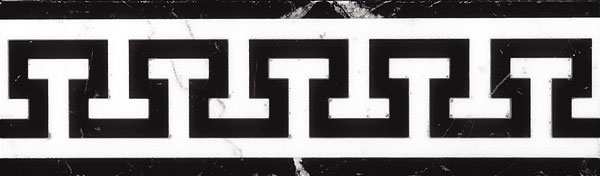 Politicità della tragedia:
      Rispetto alle trasparenti allusioni dei darmmi di Eschilo, i testi sofoclei paiono meno ancorati al quadro politico del loro tempo, ma una lettura “storica” illumina agganci e dipendenze, scorge tra i dialoghi e le effusioni liriche l’impronta di un’ideologia, la nota aspra di una polemica di classe, un’eco di propaganda. Questa intensa relazione con i tempi è percepibile nei lavori sofoclei sotto tre principali prospettive, fortemente intrecciate tra loro: sociale, politica, etica.
La giustizia:
 È l’unica tragedia sofoclea in cui compare il “deus ex machina”, in questo caso                     Eracle, che sbroglia una matassa altrimenti inestricabile. Sofocle era un                      conservatore e temeva molto le novità della sofistica, che potevano minare la fiducia negli Dei e fare letteralmente “saltare” i valori tradizionali che avevano il loro fondamento nella religione. Gli Dei quindi sono depositari e garanti delle leggi che governano la “polis”. Il loro volere non può e non deve essere mai messo in  discussione: ciò che essi vogliono è per il bene degli uomini, che altrimenti si  scontrerebbero in continue lotte. La volontà di Eracle è legge, e la sua                               inappellabile sentenza accettata dai tre eroi. Gli Dei e gli Oracoli vanno sempre                ascoltati: guai a dar retta ai miscredenti e agli atei! L’intera “polis” sarebbe                      crollata. Non bisogna neppure porsi il problema se gli Dei siano o non siano giusti: sono giusti! Nel “Filottete” la giustizia degli Dei è Eracle, mentre invece simbolo della miscredenza e dell’astuzia umana è Ulisse, che è come i sofisti: relativisti, e sempre pronti a muoversi solo per tornaconto personale. I sofisti, gli atei, che mettono in dubbio gli Dei sono da condannarsi: l’unica vera e seria morale che occorre perseguire nella “polis” è quella di Neottolemo, che è “sacra”, perché si               basa sui valori tradizionali. Essa quindi vince; infatti inaspettato interviene un Dio: a lui il compito di decidere secondo giustizia.
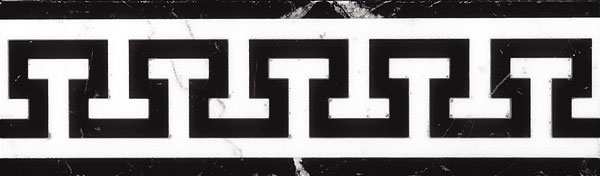 Filottete e l'oracolo:

     Nella mitologia, figlio di Peante e di Demonassa (o Metone). Fu uno dei pretendenti di Elena e a questo titolo si unì alla spedizione contro Troia. Originario della Tessaglia e, più precisamente, della penisola di Magnesia, guidava un contingente di sette navi con cinquanta arcieri. Da Eracle aveva ereditato l’arco e le frecce che non mancavano mai il bersaglio. Durante lo scalo a Tenedo fu morso al piede da un serpente. La ferita diventò ben presto infetta e ne emanava un puzzo talmente insopportabile che Odisseo convinse facilmente gli altri capi ad abbandonare il ferito a Lemno. Filottete rimase per dieci anni su quest’isola deserta e vi sopravvisse uccidendo uccelli con le frecce di Eracle. Un’altra tradizione voleva che i Greci avessero lasciato Filottete a Lemno perché i sacerdoti del culto di Efesto che abitavano in quell’isola guarivano dal morso dei serpenti. Secondo il mito la disgrazia accaduta a Filottete sarebbe stata la giusta punizione per aver egli violato il segreto sul luogo della morte di Eracle (di cui era depositario) battendo con il piede il terreno sul monte Eta nel punto dove era stato eretto il rogo funebre dell’eroe. Poiché, in capo a dieci anni, i Greci non avevano ancora conquistato Troia e l’indovino Eleno aveva rivelato che la città sarebbe caduta solo se i suoi nemici fossero stati armati con le frecce di Eracle. Eleno nella mitologia, figlio di Priamo e di Ecuba e fratello gemello di Cassandra, acquistò il dono della profezia contemporaneamente a lei durante una notte trascorsa nel tempio di Apollo Timbreo.
Fonti:
it.wikipedia.org/‎
www.treccani.it/‎
www.indafondazione.org/‎Istituto Nazionale del Dramma Antico
Parodos.it
edizioni critiche Umberto Albini
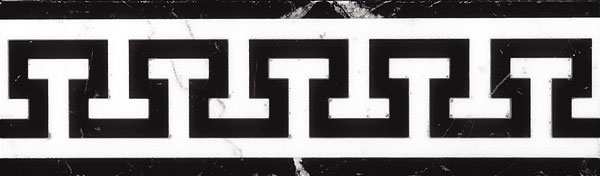 Lavoro di Gruppo eseguito da
Ilaria Fundarò 
Virginia Pantellini
Federica Pettinelli
Silvia Ripa

Classe IIG
Anno scolastico 2013/2014